Oct. 2022
TGaz Next Generation Positioning Agenda for the Sep. Electronic Meeting and the Following Telecons Agenda
Date: 2022-10-03
Authors:
Slide 1
Jonathan Segev, Intel corporation
Oct. 2022
IEEE 802.11Task Group AZNext Generation Positioning
Sep. Electronic Meeting Agenda 
And telecons meetings running between September and November 2022 electronic meetings
Chair: Jonathan Segev (Intel Corporation)
Vice Chair: Assaf Kasher (Qualcomm)
Technical Editor: Chao Chun Wang (MediaTek), Roy Want (Google)
Secretary: Assaf Kasher (Qualcomm)
Slide 2
Jonathan Segev, Intel corporation
Oct. 2022
Abstract
This submission contains the agenda for IEEE 802.11 TGaz Next Generation Positioning of September 2022 Electronic meeting and teleconferences running between the September and November 2022 IEEE 802.11 meetings.
Slide 3
Jonathan Segev, Intel corporation
Oct. 2022
Logistics
Registration to the Sep. meeting:
This meeting is part of the Sep. 802 interim session
You must pay the registration fee whether attending in-person or remotely
If you have not already done so, you can register here: https://web.cvent.com/event/5ab3e363-ef4b-45fe-b35d-cd88bf622491/summary  
If you do not intend to register for this session you must leave this meeting and, if you have logged attendance on IMAT, email the 802.11 chair or vice chairs to have your attendance cancelled

Logging Attendance:
Please register by logging to IMAT and register your attendance at attendance
Attendees are required to register their attendance.
For Webex call use the following designation: [V/NV] First Last (Affiliation)
Slide 4
Jonathan Segev, Intel corporation
Oct. 2022
Logistics
Motions: 
	Only IEEE 802.11 voting members may vote on motions, motions are documented and votes are documented in the minutes.
	Please verify your voting status prior to voting.

Documentation
https://mentor.ieee.org/802.11/documents, Use “TGaz” folder for documents relating to the TGaz activity.

Meeting coordinates: 
	We are using WebEx, meeting credentials can be found in the IEEE 802.11 calendar here.

Meeting decorum: 
	Announce your name and affiliation when you first address the group.
	Please mute the microphone unless you want to address the group.
Slide 5
Jonathan Segev, Intel corporation
Oct. 2022
Patent Policy
Following 5 slides
Slide 6
Jonathan Segev, Intel corporation
Oct. 2022
Instructions for the WG Chair
The IEEE-SA strongly recommends that at each WG meeting the chair or a designee:
Show slides #1 through #4 of this presentation
Advise the WG attendees that: 
IEEE’s patent policy is described in Clause 6 of the IEEE-SA Standards Board Bylaws;
Early identification of patent claims which may be essential for the use of standards under development is strongly encouraged; 
There may be Essential Patent Claims of which IEEE is not aware. Additionally, neither IEEE, the WG, nor the WG Chair can ensure the accuracy or completeness of any assurance or whether any such assurance is, in fact, of a Patent Claim that is essential for the use of the standard under development.
Instruct the WG Secretary to record in the minutes of the relevant WG meeting: 
That the foregoing information was provided and that slides 1 through 4 (and this slide 0, if applicable) were shown; 
That the chair or designee provided an opportunity for participants to identify patent claim(s)/patent application claim(s) and/or the holder of patent claim(s)/patent application claim(s) of which the participant is personally aware and that may be essential for the use of that standard 
Any responses that were given, specifically the patent claim(s)/patent application claim(s) and/or the holder of the patent claim(s)/patent application claim(s) that were identified (if any) and by whom.

The WG Chair shall ensure that a request is made to any identified holders of potential essential patent claim(s) to complete and submit a Letter of Assurance.
It is recommended that the WG Chair review the guidance in IEEE-SA Standards Board Operations Manual 6.3.5 and in FAQs 14 and 15 on inclusion of potential Essential Patent Claims by incorporation or by reference. 

	Note: WG includes Working Groups, Task Groups, and other standards-developing committees with a PAR approved by the IEEE-SA Standards Board.
Slide 7
Jonathan Segev, Intel corporation
Oct. 2022
Participants have a duty to inform the IEEE
Participants shall inform the IEEE (or cause the IEEE to be informed) of the identity of each holder of any potential Essential Patent Claims of which they are personally aware if the claims are owned or controlled by the participant or the entity the participant is from, employed by, or otherwise represents

Participants should inform the IEEE (or cause the IEEE to be informed) of the identity of any other holders of potential Essential Patent Claims

Early identification of holders of potential Essential Patent Claims is encouraged
Slide #1
Slide 8
Jonathan Segev, Intel corporation
Oct. 2022
Ways to inform IEEE
Cause an LOA to be submitted to the IEEE-SA (patcom@ieee.org); or

Provide the chair of this group with the identity of the holder(s) of any and all such claims as soon as possible; or

Speak up now and respond to this Call for Potentially Essential Patents

If anyone in this meeting is personally aware of the holder of any patent claims that are potentially essential to implementation of the proposed standard(s) under consideration by this group and that are not already the subject of an Accepted Letter of Assurance, please respond at this time by providing relevant information to the WG Chair.
Slide #2
Slide 9
Jonathan Segev, Intel corporation
Oct. 2022
Other guidelines for IEEE WG meetings
All IEEE-SA standards meetings shall be conducted in compliance with all applicable laws, including antitrust and competition laws. 
Don’t discuss the interpretation, validity, or essentiality of patents/patent claims. 
Don’t discuss specific license rates, terms, or conditions.
Relative costs of different technical approaches that include relative costs of patent licensing terms may be discussed in standards development meetings. 
Technical considerations remain the primary focus
Don’t discuss or engage in the fixing of product prices, allocation of customers, or division of sales markets.
Don’t discuss the status or substance of ongoing or threatened litigation.
Don’t be silent if inappropriate topics are discussed … do formally object.
---------------------------------------------------------------   
For more details, see IEEE-SA Standards Board Operations Manual, clause 5.3.10 and Antitrust and Competition Policy: What You Need to Know at http://standards.ieee.org/develop/policies/antitrust.pdf
Slide #3
Slide 10
Jonathan Segev, Intel corporation
Oct. 2022
Patent-related information
The patent policy and the procedures used to execute that policy are documented in the:
IEEE-SA Standards Board Bylaws (http://standards.ieee.org/develop/policies/bylaws/sect6-7.html#6) 
  
IEEE-SA Standards Board Operations Manual (http://standards.ieee.org/develop/policies/opman/sect6.html#6.3) 

	Material about the patent policy is available at 
	http://standards.ieee.org/about/sasb/patcom/materials.htm 

	If you have questions, contact the IEEE-SA Standards Board Patent Committee Administrator at patcom@ieee.org
Slide #4
Slide 11
Jonathan Segev, Intel corporation
Oct. 2022
Instructions for Chairs of standards development activities
At the beginning of each standards development meeting the chair or a designee is to:
Show the following slides (or provide them beforehand)
Advise the standards development group participants that: 
IEEE SA’s copyright policy is described in Clause 7 of the IEEE SA Standards Board Bylaws and Clause 6.1 of the IEEE SA Standards Board Operations Manual;
Any material submitted during standards development, whether verbal, recorded, or in written form, is a Contribution and shall comply with the IEEE SA Copyright Policy; 
Instruct the Secretary to record in the minutes of the relevant meeting: 
That the foregoing information was provided and that the copyright slides were shown (or provided beforehand).
Slide 12
Jonathan Segev, Intel corporation
Oct. 2022
IEEE SA Copyright Policy
By participating in this activity, you agree to comply with the IEEE Code of Ethics, all applicable laws, and all IEEE policies and procedures including, but not limited to, the IEEE SA Copyright Policy. 

Previously Published material (copyright assertion indicated) shall not be presented/submitted to the Working Group nor incorporated into a Working Group draft unless permission is granted. 
Prior to presentation or submission, you shall notify the Working Group Chair of previously Published material and should assist the Chair in obtaining copyright permission acceptable to IEEE SA.
For material that is not previously Published, IEEE is automatically granted a license to use any material that is presented or submitted.
Slide 13
Jonathan Segev, Intel corporation
Oct. 2022
IEEE SA Copyright Policy
The IEEE SA Copyright Policy is described in the IEEE SA Standards Board Bylaws and IEEE SA Standards Board Operations Manual”
IEEE SA Copyright Policy, see 	Clause 7 of the IEEE SA Standards Board Bylaws 	https://standards.ieee.org/about/policies/bylaws/sect6-7.html#7	Clause 6.1 of the IEEE SA Standards Board Operations Manual	https://standards.ieee.org/about/policies/opman/sect6.html
IEEE SA Copyright Permission
https://standards.ieee.org/content/dam/ieee-standards/standards/web/documents/other/permissionltrs.zip
IEEE SA Copyright FAQs
http://standards.ieee.org/faqs/copyrights.html/
IEEE SA Best Practices for IEEE Standards Development 
http://standards.ieee.org/develop/policies/best_practices_for_ieee_standards_development_051215.pdf
Distribution of Draft Standards (see 6.1.3 of the SASB Operations Manual)
https://standards.ieee.org/about/policies/opman/sect6.html
Slide 14
Jonathan Segev, Intel corporation
Oct. 2022
Participant behavior in IEEE-SA activities is guidedby the IEEE Codes of Ethics & Conduct
All participants in IEEE-SA activities are expected to adhere to the core principles underlying the:
IEEE Code of Ethics
IEEE Code of Conduct
The core principles of the IEEE Codes of Ethics & Conduct are to:
Uphold the highest standards of integrity, responsible behavior, and ethical and professional conduct
Treat people fairly and with respect, to not engage in harassment, discrimination, or retaliation, and to protect people's privacy.
Avoid injuring others, their property, reputation, or employment by false or malicious action
The most recent versions of these Codes are available at
http://www.ieee.org/about/corporate/governance
Slide 15
Jonathan Segev, Intel corporation
Oct. 2022
Participants in the IEEE-SA “individual process” shallact independently of others, including employers
The IEEE-SA Standards Board Bylaws require that “participants in the IEEE standards development individual process shall act based on their qualifications and experience”
This means participants:
Shall act & vote based on their personal & independent opinions derived from their expertise, knowledge, and qualifications
Shall not act or vote based on any obligation to or any direction from any other person or organization, including an employer or client, regardless of any external commitments, agreements, contracts, or orders
Shall not direct the actions or votes of other participants or retaliate against other participants for fulfilling their responsibility to act & vote based on their personal & independently developed opinions
By participating in standards activities using the “individual process”, you are deemed to accept these requirements; if you are unable to satisfy these requirements then you shall immediately cease any participation
Slide 16
Jonathan Segev, Intel corporation
Oct. 2022
IEEE-SA standards activities shall allow the fair &equitable consideration of all viewpoints
The IEEE-SA Standards Board Bylaws (clause 5.2.1.3) specifies that “the standards development process shall not be dominated by any single interest category, individual, or organization”
This means no participant may exercise “authority, leadership, or influence by reason of superior leverage, strength, or representation to the exclusion of fair and equitable consideration of other viewpoints” or “to hinder the progress of the standards development activity”
This rule applies equally to those participating in a standards development project and to that project’s leadership group
Any person who reasonably suspects that dominance is occurring in a standards development project is encouraged to bring the issue to the attention of the Standards Committee or the project’s IEEE-SA Program Manager
Slide 17
Jonathan Segev, Intel corporation
Oct. 2022
IEEE SA Policy Documents
IEEE Code of Ethics
http://www.ieee.org/about/corporate/governance/p7-8.html 
IEEE Standards Association (IEEE-SA) Affiliation FAQ
http://standards.ieee.org/faqs/affiliation.html 
Antitrust and Competition Policy
http://standards.ieee.org/resources/antitrust-guidelines.pdf  
Letter of Assurance Form
http://standards.ieee.org/develop/policies/bylaws/sect6-7.html#loa 
https://development.standards.ieee.org/myproject/Public//mytools/mob/loa.pdf
IEEE-SA Patent Committee FAQ & Patent slides
http://standards.ieee.org/board/pat/faq.pdf and http://standards.ieee.org/board/pat/pat-slideset.ppt
Slide 18
Jonathan Segev, Intel corporation
Oct. 2022
IEEE SA Rules Documents
The current version of the IEEE-SA Standards Board Bylaws is available at: 
http://standards.ieee.org/develop/policies/bylaws/index.html (HTML version) 
http://standards.ieee.org/develop/policies/bylaws/sb_bylaws.pdf (PDF version) 

The current version of the IEEE-SA Standards Board Operations Manual is available at: 
http://standards.ieee.org/develop/policies/opman/index.html (HTML version) 
http://standards.ieee.org/develop/policies/opman/sb_om.pdf (PDF version)
Slide 19
Jonathan Segev, Intel corporation
Oct. 2022
IEEE 802 Ground Rules
Respect … give it, get it
NO product pitches
NO corporate pitches
NO prices
NO restrictive notices – (no confidentially notices in email)
Presentations must be openly available
Slide 20
Jonathan Segev, Intel corporation
Oct. 2022
IEEE 802 Rules Documents
IEEE 802 Policies & Procedures (Approved June 2014)
http://standards.ieee.org/board/aud/LMSC.pdf
IEEE 802 Operations Manual (Approved 4 August 2020)
https://mentor.ieee.org/802-ec/dcn/17/ec-17-0090-24-0PNP-ieee-802-lmsc-operations-manual.pdf
IEEE 802 Working Group Policies & Procedures (29 July 2016) 
http://www.ieee802.org/PNP/approved/IEEE_802_WG_PandP_v19.pdf 
IEEE 802 LMSC Chair's Guidelines (Approved 15 November 2019)
https://mentor.ieee.org/802-ec/dcn/17/ec-17-0120-29-0PNP-ieee-802-lmsc-chairs-guidelines.pdf 
Participation in IEEE 802 Meetings
https://mentor.ieee.org/802-ec/dcn/17/ec-17-0093-05-0PNP-ieee-802-participation-slide-ppt.ppt

Policies and Procedures hierarchy: http://www.ieee802.org/11/Rules/rules.shtml
IEEE 802 Procedural document website: http://www.ieee802.org/devdocs.shtml
Slide 21
Jonathan Segev, Intel corporation
Oct. 2022
IEEE 802.11 Rules Document
IEEE 802.11 WG Operations Manual (Approved 13 July 2018):
https://mentor.ieee.org/802.11/dcn/14/11-14-0629-22-0000-802-11-operations-manual.docx

No changes since July 2018
Slide 22
Jonathan Segev, Intel corporation
Oct. 2022
September IEEE  Hybrid Interim Meeting Week Agenda
Call the meeting to order (3min)
Review IEEE-SA patent policy, duty to inform, call for potential essential patents, guidelines for anti-trust and competition laws and participation on individual basis in IEEE 802 meeting, IEEE-SA copyrights policy (12 min).
Attendance reminder – log attendance on IMAT.
Agenda setting for the week (8 min).
Approval of previous meeting minutes.
Review 2nd SA recirculation ballot results.
Review and consider approval of PAR/CSD for 320MHz extensions.
Perform group CR (as needed).
Consider EC report on SA ballot completion and forwarding to REVcom (as needed)
Review progress made during the week – 5 min special order
Review program timelines – 10 min special order
Review and setup telecon plan – 5 min special order
Review submission pipeline – 5 min special order
AoB
Adjourn
Slide 23
Jonathan Segev, Intel corporation
Oct. 2022
Submission List for the week
Slide 24
Jonathan Segev, Intel corporation
Oct. 2022
IEEE Electronic Meeting –  Sep. 12th
Call the meeting to order (3min)
Review IEEE-SA patent policy, duty to inform, call for potential essential patents, guidelines for anti-trust and competition laws and participation on individual basis in IEEE 802 meeting, IEEE-SA copyrights policy (12 min).
Attendance reminder – we’re now using IMAT.
Agenda setting for this slot (5 min).
11-22-771 Previous meeting minutes approval (Jonathan Segev)
Review 2nd SA recirculation ballot results (Roy Want)
Review and consider approval of PAR/CSD for 320MHz extensions: (35min)
11-22-1325 320MHz 11bk PAR (Ali Raissinia)
11-22-1353 320MHz 11bk 320MHz FTM CSD (Ali Raissinia) 
Group CR (as time permits)
AoB
Recess
Slide 25
Jonathan Segev, Intel corporation
Oct. 2022
Submission List for the Sep. 12th meeting
Slide 26
Jonathan Segev, Intel corporation
Oct. 2022
2nd SA Recirculation Ballot Status
Status and Work completed since July meeting:
Completed response to first SA recirculation, published P802.11az D6.0 and approved 2nd SA recirculation ballot.
2nd SA recirculation ballot results:
98.9% APPROVE / 1.1% DISAPPROVE / 3.8% ABSTAIN 
Comments received: 
Total: 21
Technical: 0
General: 0
Editorial: 21
Slide 27
Jonathan Segev, Intel corporation
Way forward toward publishing
Oct. 2022
EC Unconditional
EC Conditional
If no changes to the draft, all comments forwarded to the publication editor, then: 
WG11 approval of (a) Report to the EC and (b) Request to forward to RevCom     2022-09-16 
Recirculation P802.11az D6.0 (unchanged) 2022-09-16, 10 days 
Notification to the SA Ballot Group 
802 EC Approval to forward P802.11az D6.0 to RevCom 2020-10-04 (deadline for the 2022-12-02 RevCom is 2022-10-13)
If changes are made to the draft.
WG11 approval of Report to the EC and Conditional Request to forward to RevCom         2022-09-16 
Recirculation of P802.11az D7.0 2022-09-16, Can be 10 days, or the usual 15 days 
Assuming no comments received or all comments out of scope, notification to the SA Ballot Group 
802 EC Approval to forward P802.11az D7.0 to RevCom 2020-10-04 (deadline for the 2022-12-02 RevCom is 2022-10-13)
Slide 28
Jonathan Segev, Intel corporation
Oct. 2022
TGaz Next Generation Positioning
Status and Work completed since July meeting (con.):
320MHz channels are introduced as part of 11be, however no expansion to the Positioning protocol, while competing technologies on the rise.
Following the discussion on the need during the July meeting, TGaz reviewed and refined a 320MHz PAR CSD proposal.
Expect TG to consider and WNG presentation to inform members during the week.

Targets for the Sep. IEEE week:
Consider response for SAB 2nd recirculation ballot, possibly having technically unchanged draft, request WG approval to forward to REVcom. 
Consider PAR and CSD for EHT 320MHz waveform support for positioning protocol.
Slide 29
Jonathan Segev, Intel corporation
Oct. 2022
Consideration 320MHz PAR and CSD
Previously:
Had marketing and technical feasibility presentation
Presentation of CSD / PAR
Slide 30
Jonathan Segev, Intel corporation
Oct. 2022
Motion to adopt text
Motion 202207-04
Move to adopt document 11-22-1075r0 to the 802.11az draft, instruct the technical editor to incorporate it in the 802.11az draft amendment text and empower the editor to perform editorial changes.

Moved: Christian Berger
Seconded:  Ali Raissinia
Results: Approved By Unanimous Consent
Slide 31
Jonathan Segev, Intel corporation
Oct. 2022
Document 11-22-1071r0
Motion 202207-05:
Move to adopt the resolutions depicted by document 11-22-1071r0 for CIDs 8072, 8073, (2 CIDs), instruct the technical editor to incorporate it in the P802.11az draft and grant the editor editorial license. 

Moved: Ali Raissinia
Second: Roy Want 
Results (Y/N/A):  Approved by Unanimous Consent
Slide 32
Jonathan Segev, Intel corporation
Oct. 2022
Review Submissions
Slide 33
Jonathan Segev, Intel corporation
Oct. 2022
Recess
Slide 34
Jonathan Segev, Intel corporation
Oct. 2022
IEEE Electronic Meeting slot – Sep. 13th
Call the meeting to order (3min)
Review IEEE-SA patent policy, duty to inform, call for potential essential patents, guidelines for anti-trust and competition laws and participation on individual basis in IEEE 802 meeting, IEEE-SA copyrights policy (12 min).
Attendance reminder – we’re now using IMAT.
Agenda setting for this slot (5 min).
Continue CR as a group:
11-22-1581 Group CR (Chair)
11-22-1592 Comment Resolution SA2 (Christian Berger)
Recess
Slide 35
Jonathan Segev, Intel corporation
Oct. 2022
Submission List for the Sep. 13th meeting
Slide 36
Jonathan Segev, Intel corporation
Oct. 2022
Strawpoll
For resolution of CID 9013 should the resolution be:
Rejected
Revised as shown in 11-22-1581r3.

Results (a/b/Abstain): 1/4/4
Slide 37
Jonathan Segev, Intel corporation
Oct. 2022
AOB
Slide 38
Jonathan Segev, Intel corporation
Oct. 2022
Recess
Slide 39
Jonathan Segev, Intel corporation
Oct. 2022
IEEE Electronic Meeting slot – Sep. 14th
Call the meeting to order (3min)
Review IEEE-SA patent policy, duty to inform, call for potential essential patents, guidelines for anti-trust and competition laws and participation on individual basis in IEEE 802 meeting, IEEE-SA copyrights policy (12 min).
Attendance reminder – we’re now using IMAT.
Agenda setting for this slot (5 min).
Consider approval of 10 days recirculation ballot. 
Consider report to EC on conditional approval of P802.11az D7.0 to send to REVcom. 
	11-22-1511 (Jonathan Segev)
Review status and timelines.
Review submission pipeline.
Recess/adjourn
Slide 40
Jonathan Segev, Intel corporation
Oct. 2022
Submission List for the Sep. 12th meeting
Slide 41
Jonathan Segev, Intel corporation
Oct. 2022
Consider approval of 10 days recirculation ballot
Slide 42
Jonathan Segev, Intel corporation
Oct. 2022
Consider report to EC on conditional approval of P802.11az D7.0 to send to REVcom
Slide 43
Jonathan Segev, Intel corporation
Oct. 2022
Timeline – updated
2019
2020
2021
2022
2023
Initial
WG ballot
.11azDraft 2.011-2019
Recirculation
.11azDraft 4.007-2021
Recirculation
D1.0
Jan. 19
.11azDraft 3.001-2021
Recirculation
1st SA comp.
05-22
Publication
3rd  SA comp.
09-22
2nd SA comp.
07-22
1st SA start
.11az MDR and SA ballots
 07-2021
Clean
MDR
Recirc 1
Recirc 2
Initial SA
LB 255
LB240 CR
LB253
LB249
Clean
REVcom
LB240 completion/
recirc. init
LB249 completion/
2nd recirculation
LB249 completion/
2nd recirculation
Initial WG ballot LB240 Pass
No changes made, in preparation to SA ballot
Slide 44
Jonathan Segev, Intel corporation
Oct. 2022
Progress made during the meeting
TGaz have met for 3 session
We reviewed and resolved all comments received from P802.11az 2nd Recirculation Ballot.
Approved P802.11az Report to EC on Conditional Approval to go to REVcom.
Reviewed and considered PAR and CSD for 320MHz, in support of establishing a TGbk 320MHz positioning support.
Slide 45
Jonathan Segev, Intel corporation
Oct. 2022
Targets Towards the Nov. Meeting
Publish D7.0, Complete 10 days 3rd SA recirculation ballot.
Receive no comments or response and reject any comments received of D7.0.
Receive EC approval to FWD D7.0 to REVcom.
Slide 46
Jonathan Segev, Intel corporation
Oct. 2022
Telecon
Mon. Oct. 3rd 	9:00 am PT to review any comment coming from 2nd SA recirc.
Slide 47
Jonathan Segev, Intel corporation
Oct. 2022
Adjourn
Slide 48
Jonathan Segev, Intel corporation
Oct. 2022
Slide 49
Jonathan Segev, Intel corporation
Oct. 2022
AOB
Slide 50
Jonathan Segev, Intel corporation
Oct. 2022
Recess
Slide 51
Jonathan Segev, Intel corporation
Oct. 2022
IEEE Electronic Meeting Week – July 14th
Call the meeting to order (3min)
Review IEEE-SA patent policy, duty to inform, call for potential essential patents, guidelines for anti-trust and competition laws and participation on individual basis in IEEE 802 meeting, IEEE-SA copyrights policy (12 min).
Attendance reminder – we’re now using IMAT.
Agenda setting for this slot (5 min).
SA2 CR Status – 15min
Review submissions
https://mentor.ieee.org/802.11/dcn/22/11-22-1022-01-00az-comment-resolution-sa1-8000s-part1.docx
https://mentor.ieee.org/802.11/dcn/22/11-22-1138-01-00az-comment-resolution-cid-8008-8009.docx
https://mentor.ieee.org/802.11/dcn/22/11-22-1106-00-00az-editorial-cid-resolutions-final-batch-in-sa1-8000.docx
Review progress made during the week – 5 min special order
Review program timelines – 10 min special order
Review and setup telecon plan – 5 min special order
Review submission pipeline – 5 min special order
AoB
Adjourn
Slide 52
Jonathan Segev, Intel corporation
Oct. 2022
11-22-1106
Motion 202207-10:
Move to adopt the resolutions depicted by document 11-20-1106r1 for CIDs 8002, 8021, 8022, 8024, 8038, 8068, 8069 and 8042 (total of 8 CIDs), instruct the technical editor to incorporate it in the P802.11az draft and grant the editor editorial license. 

Moved: Roy Want
Second: Ali Raissinia
Results (Y/N/A): Approved by Unanimous Consent
Slide 53
Jonathan Segev, Intel corporation
Oct. 2022
11-22-1138
Motion 202207-09:
Move to adopt the resolutions depicted by document 11-20-1138r3 for CIDs 8008 and 8009, instruct the technical editor to incorporate it in the P802.11az draft and grant the editor editorial license. 

Moved: Christian Berger
Second: Anuj Batra
Results (Y/N/A): Approved By Unanimous Consent
Slide 54
Jonathan Segev, Intel corporation
Oct. 2022
11-22-1022
Motion 202207-11:
Move to adopt the resolutions depicted by document 11-22-1022r2 for CIDs 8049, and 8052 (total of 2 CIDs), instruct the technical editor to incorporate it in the P802.11az draft and grant the editor editorial license. 

Moved: Niranjan Grandhe
Second: Ali Raissinia
Results (Y/N/A): Approved by Unanimous Consent
Slide 55
Jonathan Segev, Intel corporation
Oct. 2022
Scheduled TGaz CRC telecons
July 20th  - 13:00-15:00 ET
August 3rd* - 13:00-15:00 ET
August 10th* - 13:00-15:00 ET
August 17th - 13:00-15:00 ET
August 24th -  13:00-15:00 ET
* - newly announced
** - meeting as part of the IEEE week, refer to WG agenda document for details.
Slide 56
Jonathan Segev, Intel corporation
Oct. 2022
Timeline – previously approved
2019
2020
2021
2022
2023
Initial
WG ballot
.11azDraft 2.011-2019
Recirculation
.11azDraft 4.007-2021
Recirculation
D1.0
Jan. 19
.11azDraft 3.001-2021
Recirculation
1st SA comp.
05-22
Publication
3rd  SA comp.
11-22
2nd SA comp.
07-22
1st SA start
.11az MDR and SA ballots
 07-2021
Clean
MDR
SA2
REVcom
SA3
SA1
LB 255
LB240 CR
LB253
LB249
LB240 completion/
recirc. init
LB249 completion/
2nd recirculation
LB249 completion/
2nd recirculation
Initial WG ballot LB240 Pass
No changes made, in preparation to SA ballot
Slide 57
Jonathan Segev, Intel corporation
Oct. 2022
Timeline – updated
2019
2020
2021
2022
2023
Initial
WG ballot
.11azDraft 2.011-2019
Recirculation
.11azDraft 4.007-2021
Recirculation
D1.0
Jan. 19
.11azDraft 3.001-2021
Recirculation
1st SA comp.
05-22
Publication
3rd  SA comp.
11-22
2nd SA comp.
07-22
1st SA start
.11az MDR and SA ballots
 07-2021
Clean
MDR
SA2
REVcom
SA3
SA1
LB 255
LB240 CR
LB253
LB249
LB240 completion/
recirc. init
LB249 completion/
2nd recirculation
LB249 completion/
2nd recirculation
Initial WG ballot LB240 Pass
No changes made, in preparation to SA ballot
Slide 58
Jonathan Segev, Intel corporation
Oct. 2022
Progress Made throughout the meeting
TGaz have met for 3 session
We have reviewed 11 CR submission
Resolved 10 technical and 27 editorial CIDs
Reviewed a proposal for 320MHz BW ranging
Slide 59
Jonathan Segev, Intel corporation
Oct. 2022
July Progress and Targets Towards the Sep. Meeting
Work completed this week:
Reviewed and approved resolutions to 14 Technical and General comments which constitutes  35% of the received Technical and General comments received. (Including 14 Technical CIDs resolved before the meeting, 75% have been resolved)
Reviewed and approved resolutions to 27 Editorial which constitutes 100% of the Editorial comments received.
Targets towards the September meeting:
Complete response to comments received as part of P802.11az SAB recirc #1.
Publish new draft D6.0 and initiate SA recirculation ballot.
Slide 60
Jonathan Segev, Intel corporation
Oct. 2022
Adjourn
Slide 61
Jonathan Segev, Intel corporation
Oct. 2022
October 3rd Meeting Agenda
Call the meeting to order (3min)
Review IEEE-SA patent policy, duty to inform, call for potential essential patents, guidelines for anti-trust and competition laws and participation on individual basis in IEEE 802 meeting, IEEE-SA copyrights policy (12 min).
Attendance reminder – we’re now using IMAT.
Agenda setting for this slot (5 min).
3rd SA Recirculation status review (Roy Want) – 5min 
Review any comments received (as a group) 
320 MHz Project: (as needed)
Next steps for PAR and CSD approval process.
Schedule for the November meeting.
Review submission pipeline – 5 min special order
AoB
Adjourn
Slide 62
Jonathan Segev, Intel corporation
Oct. 2022
Ballot Results:
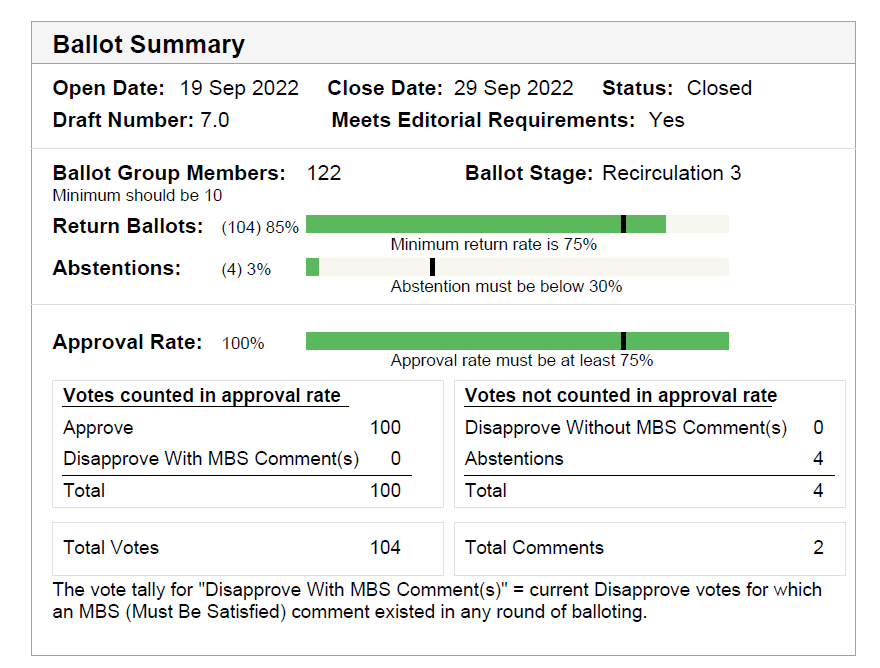 Slide 63
Jonathan Segev, Intel corporation
Oct. 2022
11bk 320MHZ process
During the Sep. meeting WG approved the PAR and CSD.
During the Nov. meeting PAR and CSD will be reviewed by other WGs and feedback may be provided.
The TG will receive the feedback on Tue. and respond by Wed. afternoon.
Refer to TG meeting schedule during the IEEE week.
Slide 64
Jonathan Segev, Intel corporation
Oct. 2022
Scheduled TGaz CRC telecons
November 14th 	01:30 am ET **
November 15th 	07:30 am ET **
November 15th 	22:30 am ET **
* - newly announced
** - meeting as part of the IEEE week, refer to WG agenda document for details.
Slide 65
Jonathan Segev, Intel corporation
Oct. 2022
AOB?
Slide 66
Jonathan Segev, Intel corporation
Oct. 2022
Adjourn
Slide 67
Jonathan Segev, Intel corporation
Oct. 2022
Backup
Slide 68
Jonathan Segev, Intel corporation
Oct. 2022
Motion to adopt text
Motion
Move to adopt document 11-18-xxxx r? to the 802.11az draft, instruct the technical editor to incorporate it in the 802.11az draft amendment text and empower the editor to perform editorial changes.

Moved:
Slide 69
Jonathan Segev, Intel corporation
Oct. 2022
Approval of previous meeting minutes
Document 11-20/140 “Meeting Minutes January 2020 session” posted to Mentor January 13th  2020

Motion (#?):
Move to approve document 11-20/14r0 as TGaz meeting minutes for the Jan. 2020 meeting. 
Moved by:
Seconded by:
Results (Y/N/A):
Slide 70
Jonathan Segev, Intel corporation
Oct. 2022
Approval of previous meeting minutes
Document 11-20/249 “TGaz telecon minutes January 8th 2020” posted to Mentor January 29th 2020.

Motion (#?):
Move to approve document 11-20/249r0 as TGaz meeting minutes for the Jan. 8th 2020 telecon. 
Moved by:
Seconded by:
Results (Y/N/A):
Slide 71
Jonathan Segev, Intel corporation
Oct. 2022
Approval of previous meeting minutes
Document 11-20/251 “TGaz telecon minutes January-February 2020” posted to Mentor Mar. 25th 2020.

Motion (#?):
Move to approve document 11-20/251r0 as TGaz meeting minutes for the Jan. 29th, Feb. 5th , Feb. 12th and Mar. 4 2020 telecons. 
Moved by:
Seconded by:
Results (Y/N/A):
Slide 72
Jonathan Segev, Intel corporation
Oct. 2022
Approval of previous meeting minutes
Document 11-20/419 “Ad Hoc Meeting Minutes Mar 2020 Session” posted to Mentor Apr. 10th 2020.

Motion (#?):
Move to approve document 11-20/419r1 as TGaz meeting minutes for the Mar. Ad-hoc meeting.
Moved by:
Seconded by:
Results (Y/N/A):
Slide 73
Jonathan Segev, Intel corporation
Oct. 2022
Comment Resolution from Ad Hoc and Telecon
LB249-Clause-9-4-CIDs

Motion ###:
Move to adopt the resolutions depicted by document 11-20-0388r2 for CIDs 3648, 3026, 3027, 3262, 3573, 3574, 3575, 3028, 3029, 3638, 3916, 3918, 4002, 3042 and 4003, instruct the technical editor to incorporate it in the P802.11az draft and grant the editor editorial license. 

Moved:
Second:
Results (Y/N/A):

Results from the Mar. Ad Hoc (Y/N/A): 9/0/1
Slide 74
Jonathan Segev, Intel corporation
Oct. 2022
802.11 Template Instructions 2/4
Step 5. Menu select View, Master, Slide Master, select the top master page (theme slide master).  Place the document designator in the right hand side of the header.
Document designator example "doc.: IEEE 802.11-04/9876r0"      , or 
                                                  "doc.: IEEE 802.11-04/9876r2"
Step 6. Menu select Insert, Header and Footer (5 data fields):
Slide tab:
Date & Time, Fixed =  venue date (as Month Year, e.g. January 2005)
Footer = first author, company
Notes tab:
Data and time, Fixed = venue date (as Month Year, e.g. January 2005)
Header = document designator (e.g. “doc.: IEEE 802.11-04/9876r0”)
Footer = first author, company
Click "Apply to all".
Step 7. Delete the four template instruction slides.
Slide 75
Jonathan Segev, Intel corporation
Oct. 2022
802.11 Template Instructions 3/4
PowerPoint Submission Preparation Summary:
Things to do:	7
Fields to fill in:	12
Slide 76
Jonathan Segev, Intel corporation
Oct. 2022
802.11 Template Instructions 4/4Recommendations
a) Always create a new presentation using the template, rather than using someone else's presentation.
b) For quick and easy creation of new 802.11 submissions, place the 802.11 template files in the template folder area on your computer.  Typical locations are:
c:\Program Files\Microsoft Office\Templates\802.11,        or
c:\Documents and Settings\User Name\Application Data\Microsoft\Templates\802.11
To create a new submission from within PowerPoint, menu select File, New, then select the appropriate 802.11 template file.
c) When you update or revise your presentation, remember to check all 6 fields in steps 5 and 6 for the correct values.
rev: 2010-03-01
Slide 77
Jonathan Segev, Intel corporation
Oct. 2022
Slide 78
Jonathan Segev, Intel corporation